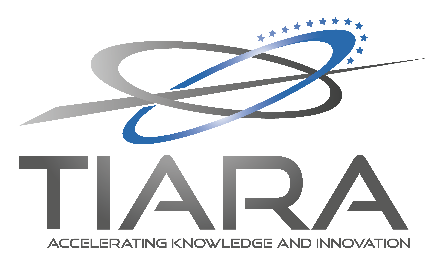 TIARA inputs to European Strategy
for Particle Physics
R. Aleksan
26/6/2018
ES 2013
TIARA input for ES 2013
Update for ES 2020
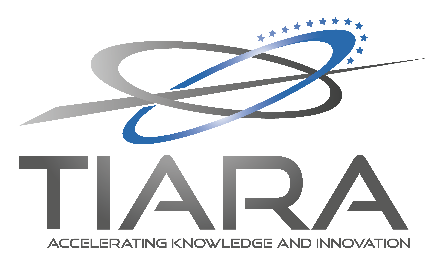 ES 2013: 4 main priorities
Europe’s top priority should be the exploitation of the full potential of the LHC, including the high-luminosity upgrade of the machine and detectors with a view to collecting ten times more data than in the initial design, by around 2030. This upgrade programme will also provide further exciting opportunities for the study of flavour physics and the quark-gluon plasma.
CERN should undertake design studies for accelerator projects in a global context, with emphasis on proton-proton and electron positron high-energy frontier machines. These design studies should be coupled to a vigorous accelerator R&D programme, including high-field magnets and high-gradient accelerating structures, in collaboration with national institutes, laboratories and universities worldwide.
The initiative from the Japanese particle physics community to host the ILC in Japan is most welcome, and European groups are eager to participate. Europe looks forward to a proposal from Japan to discuss a possible participation.
CERN should develop a neutrino programme to pave the way for a substantial European role in future long-baseline experiments. Europe should explore the possibility of major participation in leading long-baseline neutrino projects in the US and Japan.
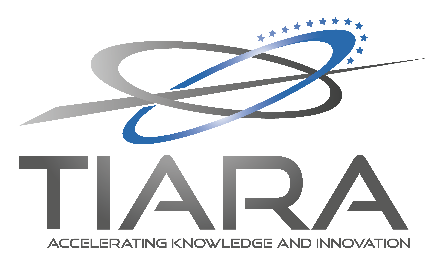 ES 2013: TIARA inputs
Preliminary comments:
TIARA deals with R&D and thus is not mandated to do recommendation for specific accelerator projects
ES 2013: TIARA inputs
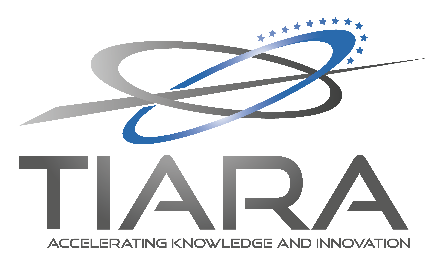 Key Area Identification
D4.1 KARA/KTI
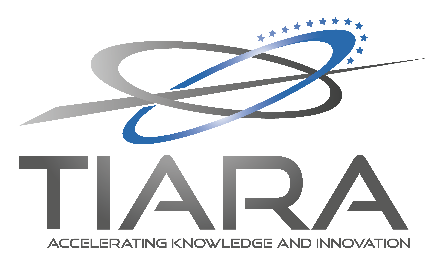 List Key Accelerator Research Areas (KARA) 
and Key Technology Issues (KTI)
D4.1: 46 pages
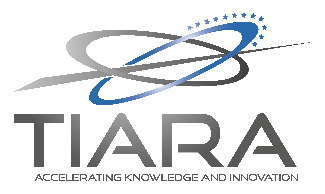 Issued December 2011, after approval of GC
Base for WP4 Joint R&D Programme
Mapping R&D items/Projects
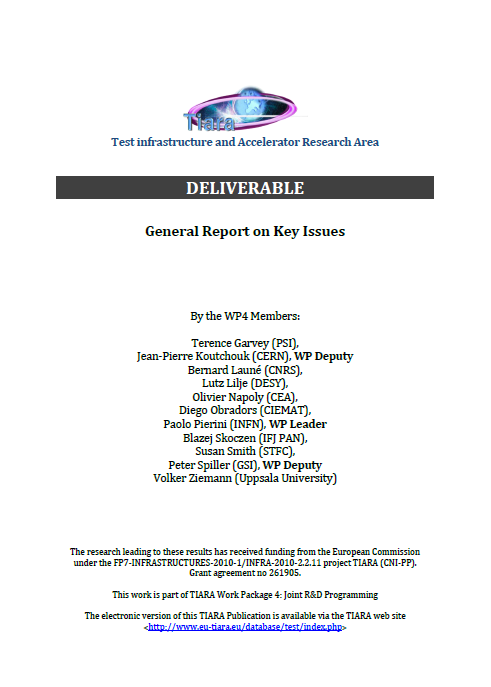 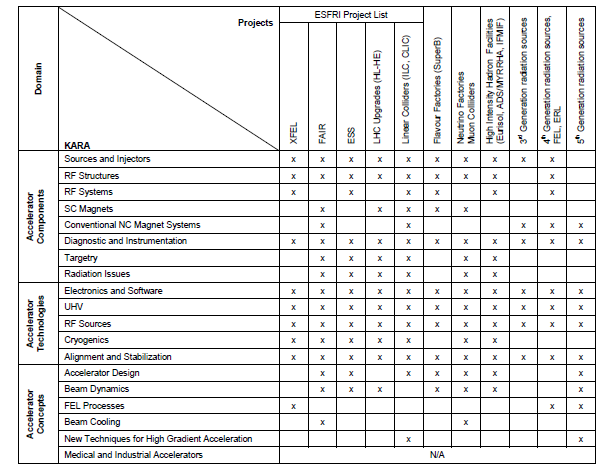 Difficult to condense all in 20 m! Outline...
Main areas of R&D needs
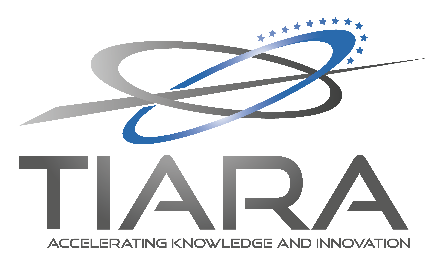 19 KARAs
~130 KTIs
1. Accelerator Components (8 KARA)
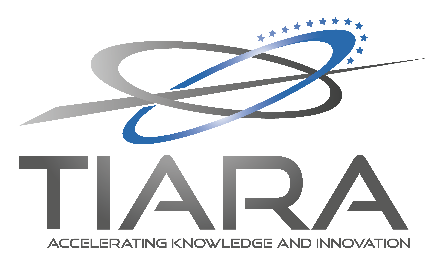 Sources and Injectors
RF structures
RF systems
SC magnets
Conventional NC magnets
Diagnostics and instrumentation
Targetry
Radiation issues

For each of these Key Areas, a further level (Key Technical Issues) is provided, with a ½-1 page description
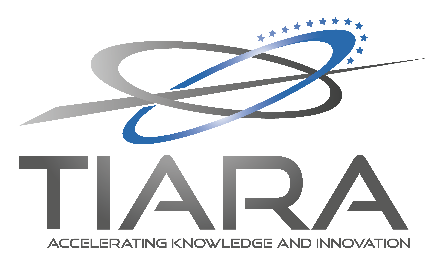 Components: KTI 1/3
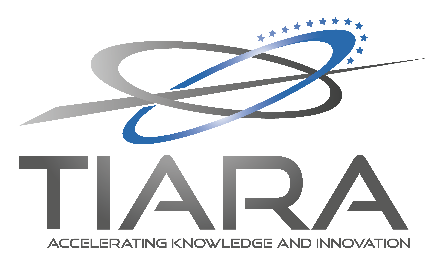 Components: KTI 2/3
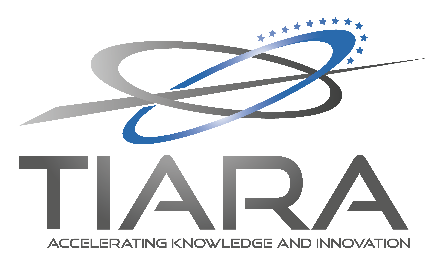 Components: KTI 3/3
2. Accelerator Technologies (5 KARA)
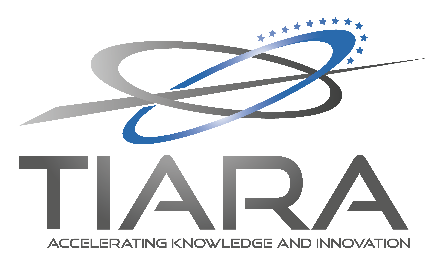 There is more than just components, facilities need complex technologies for operation. R&D is needed and beneficial, e.g.:
Electronics/Software
UH Vacuum
RF power sources
Cryogenics
Alignment/stabilization schemes
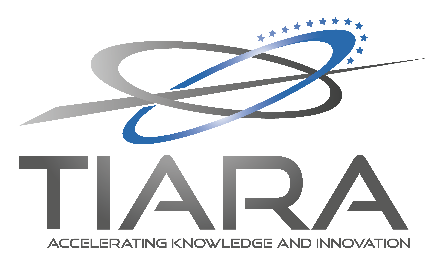 Technology: KTI
3. Accelerator Concepts (6 KARA)
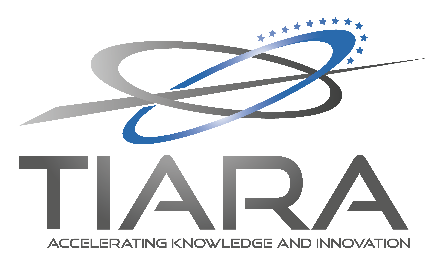 Last group of Key Accelerator Research Areas, covering design issues for future facilities or promising technologies, not yet implemented in facilities
Accelerator Design
Beam Dynamics
FEL processes
Beam cooling
New techniques for high gradient acceleration
Medical/Industrial accelerators
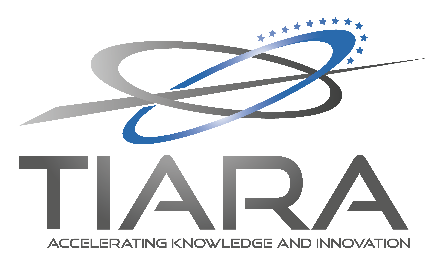 Concepts: KTI 1/2
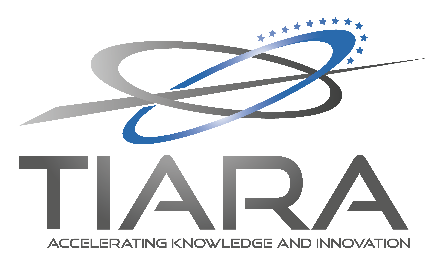 Concepts: KTI 2/2
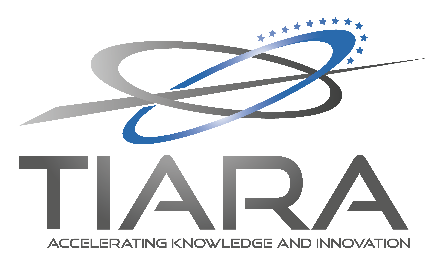 ES 2013: TIARA inputs
In order to allow one to develop a programme enabling the realization of future accelerators for particles physics on the medium and long term, it is essential that 
accelerator science and technology, and the corresponding R&D, be acknowledged as a vital need with the highest priority within the update of the European Strategy of Particle Physics, 
this message be widely conveyed to the European Commission and national funding authorities with a recommendation to amplify their investment effort in the area of accelerator R&D across all relevant fields of research, 
the education and training in the field of accelerator science and technology be strengthened 
a strong support be given to TIARA (Test Infrastructure and Accelerator Research Area, www.eu-tiara.eu), the aim of which is to develop further and support state-of-the art research, competitiveness and innovation in a sustainable way in the field of accelerator Science and Technologies in Europe in close coordination with CERN, other relevant international bodies and national R&D activities and infrastructures.
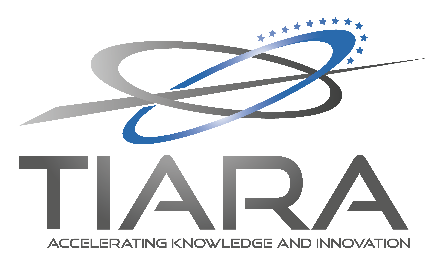 ES 2020: TIARA possible input update (Discussion)
Update KARA/KTI list (if needed)
Is there missing important topics?
Possible TIARA recommendations:
Reiterate previous recommendations, i.e.
Emphasize the importance of accelerator R&D
Emphasize the importance of education and Training
Be specific of main Accelerator R&D General Areas, i.e.
High field magnets (including LTS and HTS)
High gradient acceleration systems (warm, cold & novel techniques)
High intensity acceleration systems (including also RF efficiency)